2型糖尿病を合併する慢性腎臓病患者におけるfinerenoneの有効性及び安全性を検討する試験
Rajiv Agarwal
G.L. Bakris, R. Agarwal, S.D. Anker, B. Pitt, L.M. Ruilope,         P. Rossing, P. Kolkhof, C. Nowack, P. Schloemer, A. Joseph,    G. Filippatos, およびFIDELIO-DKD の国際的治験責任医師のチームを代表
2020年10月23日
MA-M_FIN-ALL-0142-1
発表者の開示
Rajiv Agarwal
個人的収入および／または非財政的支援提供元：





シカゴ大学への研究資金提供元：

個人的収入提供元：
Bayer Heathcare Pharmaceuticals Inc.
Akebia Therapeutics
Janssen
Relypsa
Vifor Pharma
Boehringer Ingelheim
Sanofi
Eli Lilly



AstraZeneca
Fresenius
Ironwood Pharmaceuticals
Merck & Co.
Lexicon
Reata
Otsuka America Pharmaceuticals
Opko Pharmaceuticals
E. R. Squibb & Sons
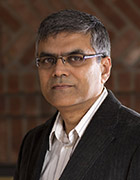 George Bakris
Bayer Heathcare
NovoNordisk
Vascular Dynamics
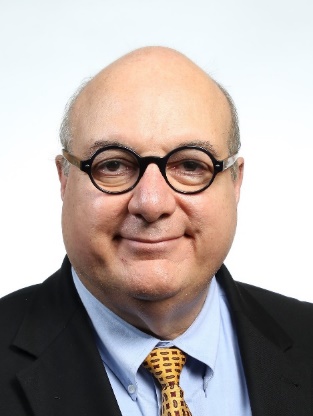 Merck
Relypsa
Alnylam
2
世界の腎不全の疾病負荷 – 糖尿病が主因
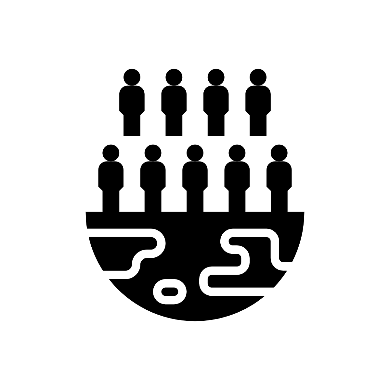 76 億人 – 世界人口
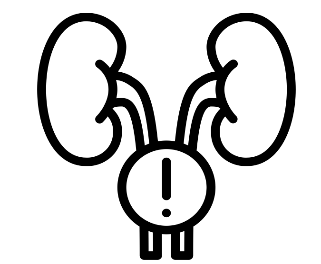 8.44 億人 – 世界の慢性腎臓病の有病者数
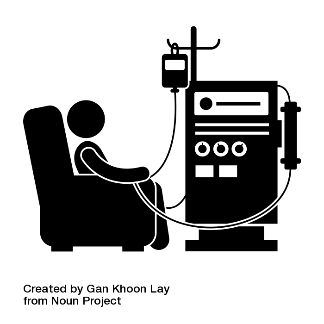 3.9 百万人 – KRT（腎代替療法）実施中の患者数
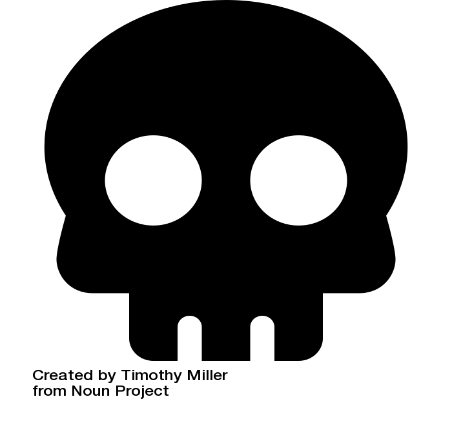 多くはKRTを受けられずに死亡する可能性がある
2017年の推定. Jager KJ, et al. NDT 2019;34:1803
3
FIDELIO-DKD の根拠現在の治療法では CKD進行の残余リスクが高い
RENAAL3
主要複合評価項目*
60
血行動態1,2（血圧および／または糸球体  内圧の上昇）
RR=16%; p=0.02
50
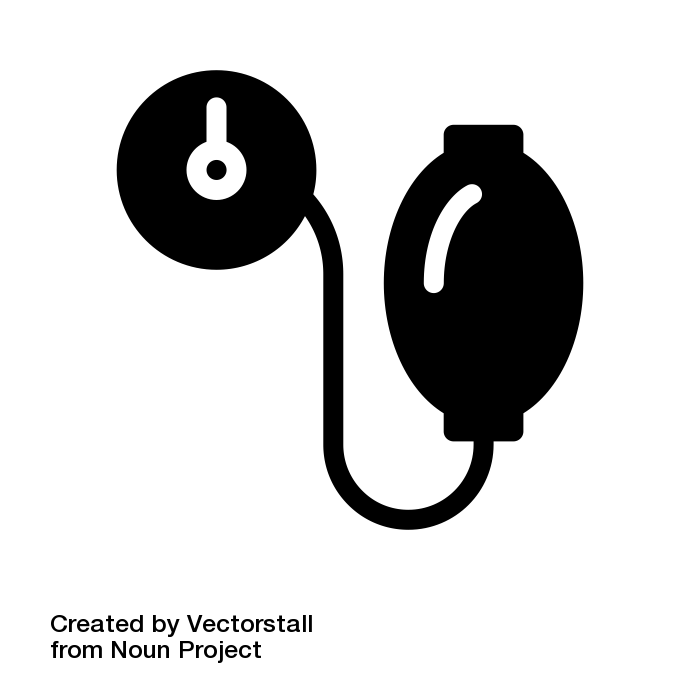 プラセボ
ロサルタン
40
イベント発生患者（%）
30
20
10
残余リスク
0
48
0
12
24
36
試験期間（月）
*血清クレアチニンの倍増、ESKD または死亡
1. Alicic RZ, et al. Clin J Am Soc Nephrol 2017;12:2032; 2. Mora-Fernández C, et al. J Physiol 2014;18:3997;
3. Brenner BM, et al. N Engl J Med 2001;345:861
4
FIDELIO-DKD の根拠現在の治療法では CKD進行の残余リスクが高い
CREDENCE3
心・腎複合評価項目*
血行動態1,2（血圧および／または糸球体  内圧の上昇）
25
HR=0.70 (95% CI 0.59–0.82); p=0.00001
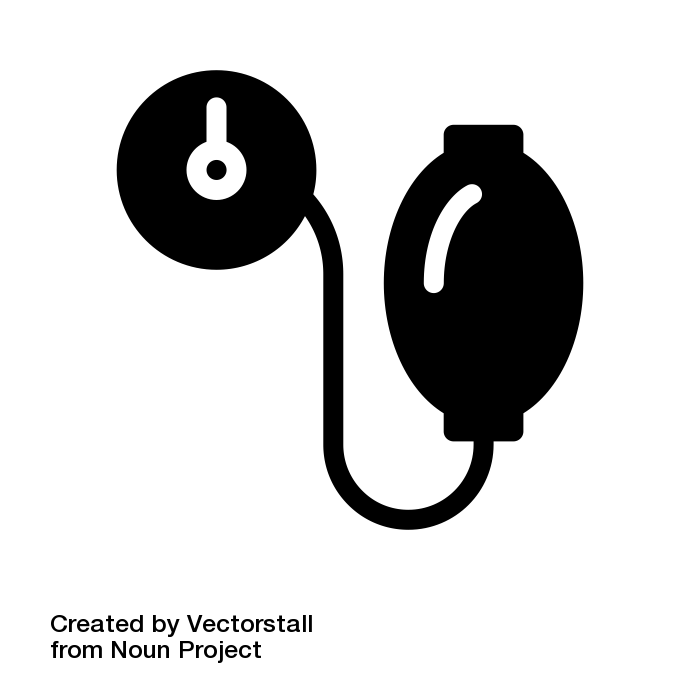 20
プラセボ + ACEi/ARB
15
カナグリフロジン + ACEi/ARB
10
イベント発生患者（%）
5
0
6
12
18
24
30
36
42
残存リスク
代謝1,2

（血糖コントロール不良）
0
残余リスク
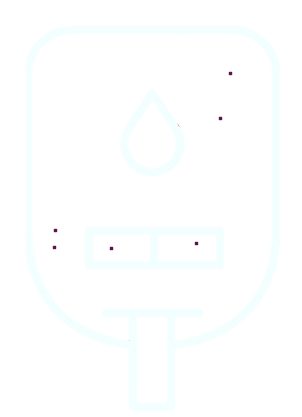 無作為化からの月数
*腎不全、血清クレアチニンの倍増、または腎死または 心血管（CV）死
1. Alicic RZ, et al. Clin J Am Soc Nephrol 2017;12:2032; 2. Mora-Fernández C, et al. J Physiol 2014;18:3997;
3. Perkovic V, et al. N Engl J Med 2019;380:2295
5
FIDELIO-DKD の根拠現在の治療法では CKD進行の残余リスクが高い
血行動態1,2（血圧および／または糸球体  内圧の上昇）
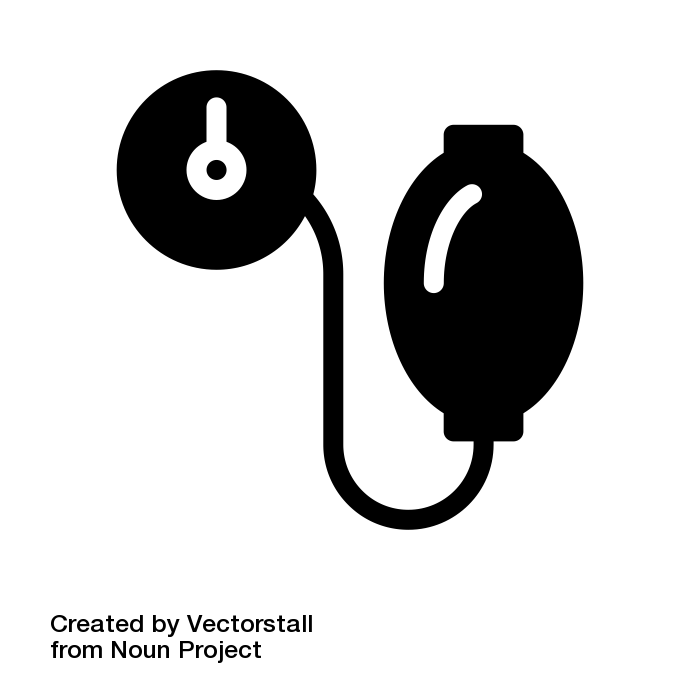 炎症
と線維化1–3
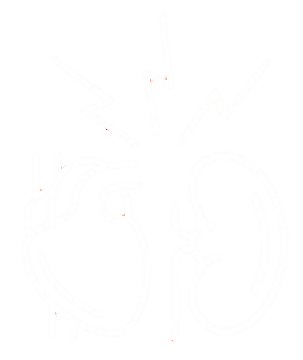 既存の治療では特に標的にされていない1,4
代謝1,2

（血糖コントロール不良）
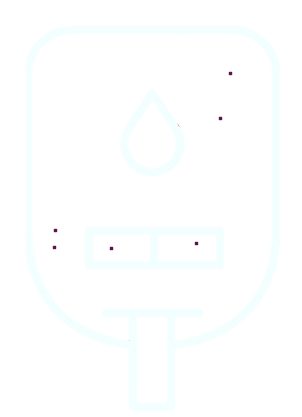 1. Alicic RZ, et al. Clin J Am Soc Nephrol 2017;12:2032; 2. Mora-Fernández C, et al. J Physiol 2014;18:3997; 3. Bauersachs J, et al. Hypertension 2015;65:257; 4. Alicic RZ, et al. Adv Chronic Kidney Dis 2018;25:1941
6
FIDELIO-DKD の根拠
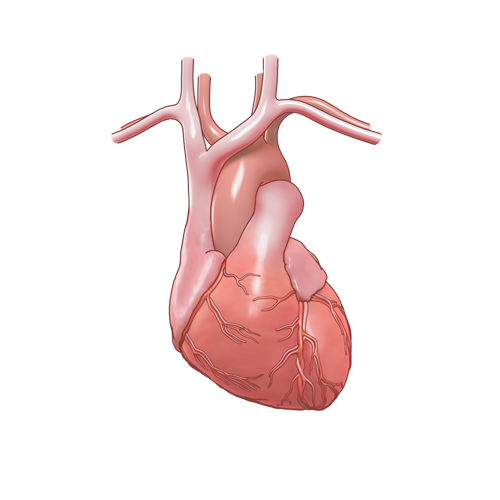 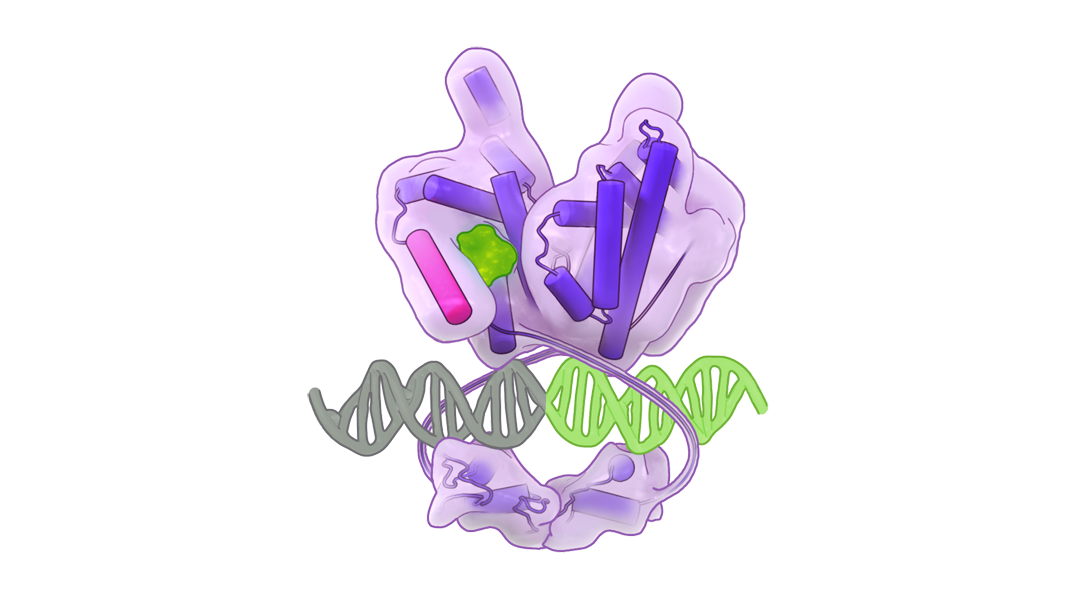 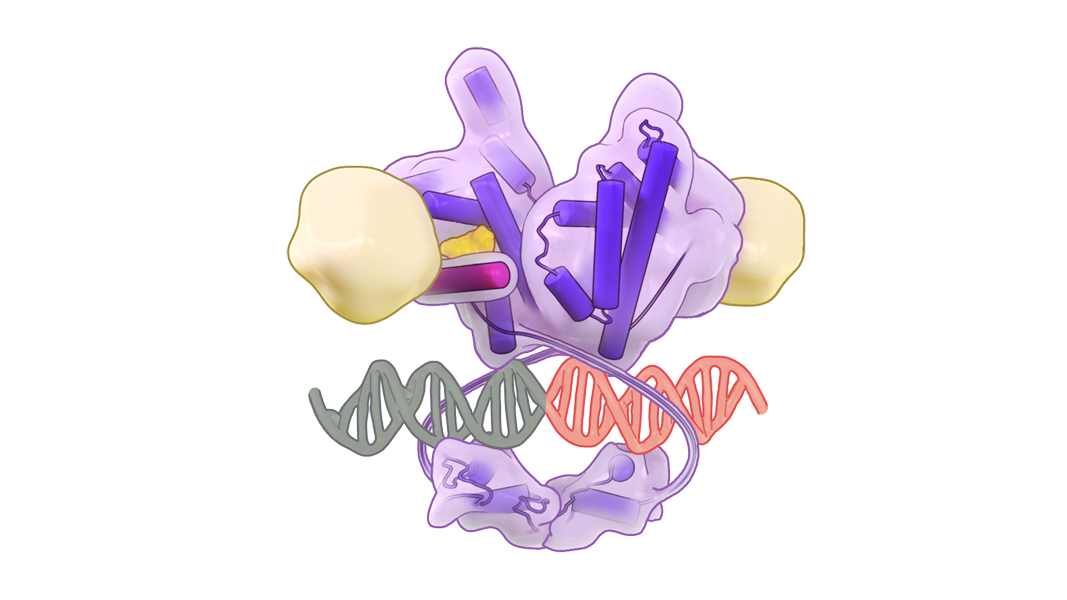 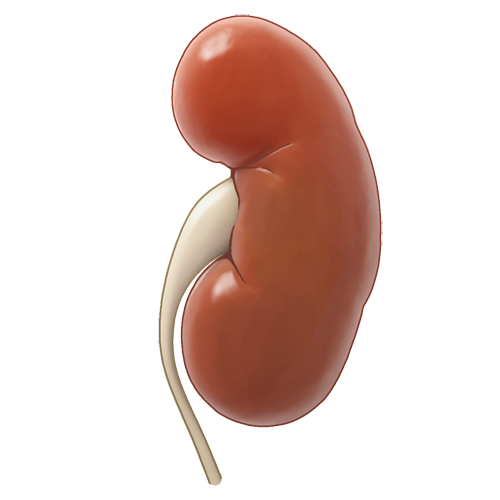 Finerenone は新規の選択的、非ステロイド性の MRAで、前臨床モデルにおいて、炎症と線維化を　　阻害し、進行性の腎臓および心血管障害を防ぐ1
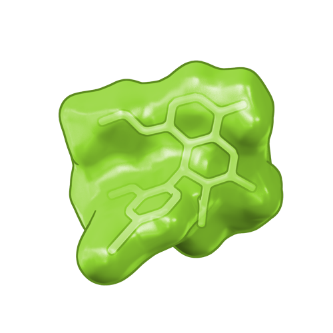 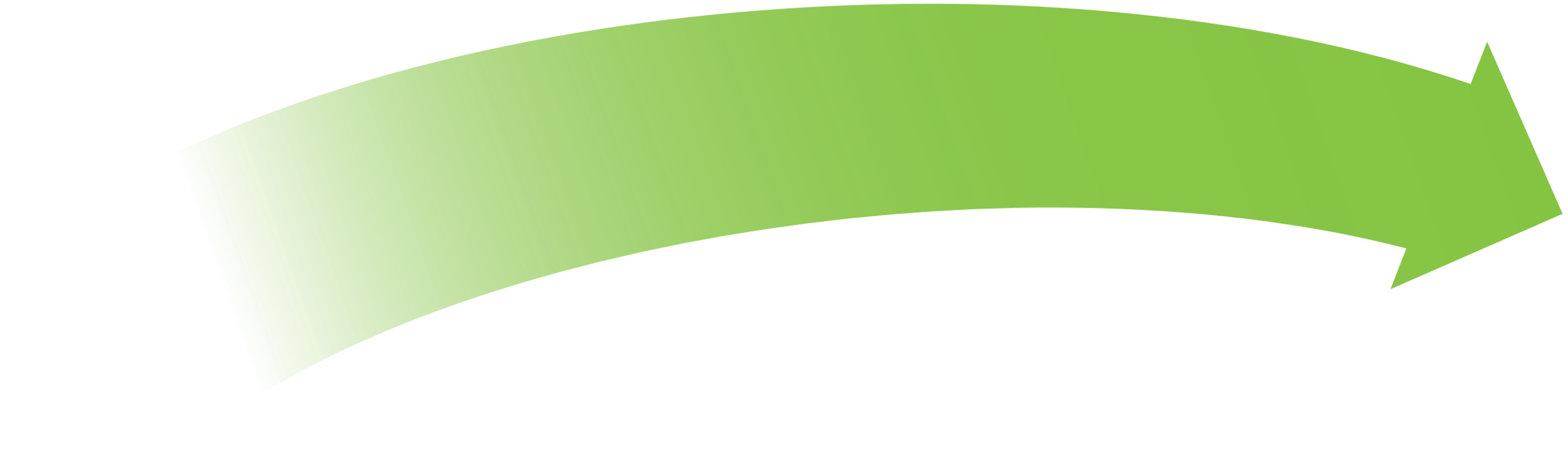 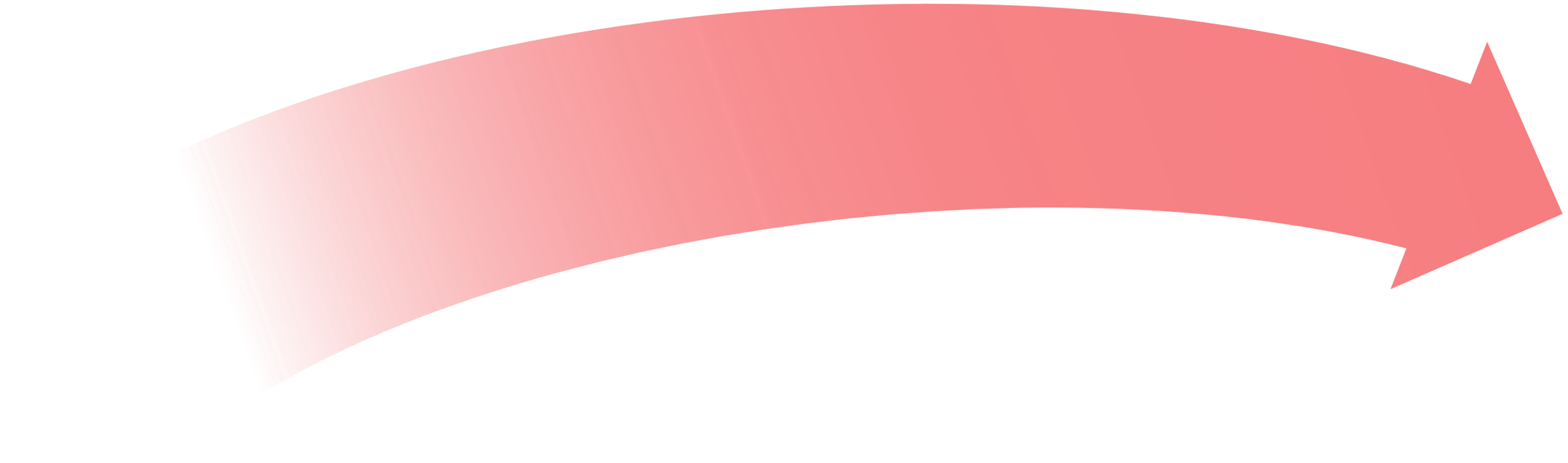 炎症と線維化の阻害
炎症と線維化
ARTS-DN（2型糖尿病を合併する慢性腎臓病患者）– finerenone は、血圧変化と独立して、アルブミン尿を改善した2
MR
Finerenone
DNA
仮説： Finerenone による MR 拮抗作用が 2型糖尿病を合併するCKD患者において、
CKDの進行を遅らせ、CV罹患率と死亡率を減少させる3
MR, ミネラルコルチコイド受容体； MRA, ミネラルコルチコイド受容体拮抗薬1. Agarwal R, et al. Eur Heart J 2020. In press；2. Bakris GL, et al. JAMA 2015;314:884; 3. Bakris GL, et al. Am J Nephrol 2019;50:333
7
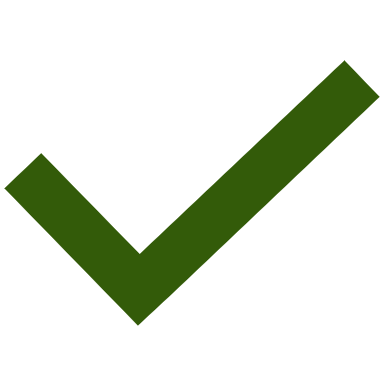 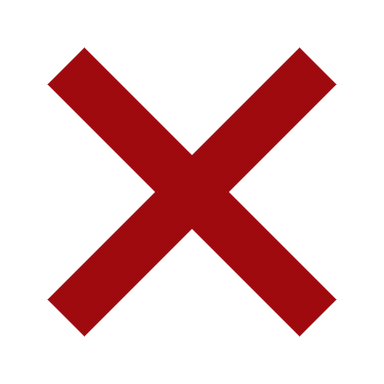 FIDELIO-DKD 適格基準
主な選択基準
主な除外基準
年齢 ≥18 歳で 2型糖尿病を合併する慢性腎臓病
4週間以上、承認用量内の最大忍容量のACEI又はARBが投与されている
血清カリウム値 ≤4.8 mmol/L
微量アルブミン尿の場合は糖尿病性網膜症を有するもの
臨床的に問題となる腎動脈狭窄を含む、　　　　　　　　非糖尿病性の腎疾患 
NYHA クラス II〜IV を有する HFrEF
HbA1c >12%
コントロール不良の動脈性高血圧*
*導入来院時の平均座位 SBP ≥170 mmHg または平均座位 DBP ≥110 mmHg、またはスクリーニングの来院時の平均座位 SBP ≥160 mmHg または平均座位 DBP ≥100 mmHg
8
導入（4〜16 週間）
FIDELIO-DKD 試験デザイン
13,911 症例を登録
5734 症例を無作為化
2.6 年の経過観察中央値
治療後経過観察
R
スクリーニング
プラセボ
治療後経過観察
Finerenone 10 または 20 mg od*
階層評価項目
腎臓の複合評価項目
CVの複合評価項目
すべての原因による死亡
すべての原因による入院
CV死または非致死的CVイベント（非致死的心筋梗塞、 非致死的脳卒中またはHFによる入院）
腎不全の発症、ベースラインから40%以上の持続的なeGFR低下または腎臓死
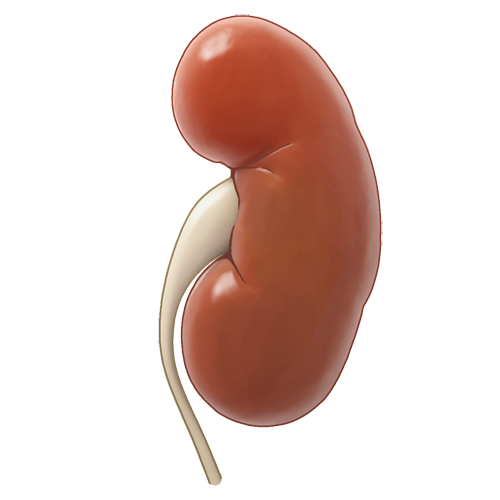 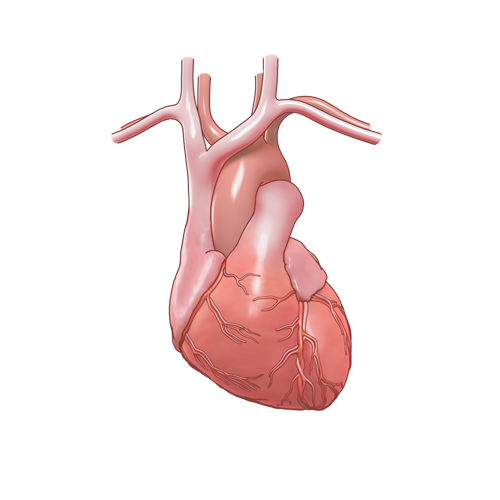 UACR の変化
副次的腎臓複合評価項目
*スクリーニング時の eGFR が <60 mL/min/1.73 m2 の場合は 10 mg；≥60 mL/min/1.73 m2 の場合は 20 mg、血清カリウムが ≤4.8 mEq/L で eGFR が安定している場合は、用量漸増が奨励される。 od, once daily 1日1回eGFR, 推定糸球体濾過率；HF, 心不全；
9
4.
5.
6.
3.
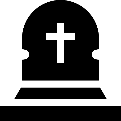 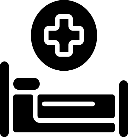 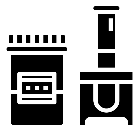 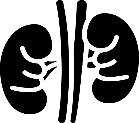 世界48か国からの患者が無作為化された
欧州（n=2358; 41.6%）
北アメリカ （n=944; 16.6%）
アジア（n=1579, 27.8%）
オセアニア
（n=101, 1.8%）
ラテンアメリカ （n=593; 10.5%）
アフリカ（n=99, 1.7%）
無作為化 5734名 – FAS 5674名 – 99.7% が試験を完了した
FAS、最大の解析対象集団
10
ベースラインの患者背景と薬物療法
T2D, 2型糖尿病.
11
ベースラインでの腎臓の検査値は2群間でバランスがとれていた
eGFR (mL/min/1.73 m2)
UACR (mg/g)
UACR 30〜<30012.1%
eGFR ≥6011.6%
eGFR <45 
54.9%
eGFR 45〜<6033.5%
UACR ≥300 87.5%
UACR 中央値 約 850
平均 eGFR 44
0.4% の患者が UACR <30 mg/g
12
アルブミン尿（UACR）の経時的変化
(4.1%)
(–4.7%)
(–3.0%)
(–2.0%)
プラセボ
Finerenone
ベースラインに対する最小二乗平均率
(–34.7%)
(–41.3%)
(–39.9%)
(–29.3%)
最小二乗平均率： 0.69 (0.66〜0.71)*
無作為化からの月数
プラセボと比較して、finerenoneで4 か月目にUACR が 31%減少
カッコ内のデータはベースラインからの平均変化、誤差範囲 95% CIs*ベースラインと 4 か月目の間（事前に規定した副次転帰）
13
血圧と血糖値
4 か月目で最大差が -3.2、対してプラセボでは +0.7
SBP (mmHg) の経時的な変化
プラセボ
Finerenone
平均 SBP
HbA1c (%) の経時的な変化
平均 HbA1c
無作為化からの月数
14
主要評価項目腎不全*、ベースラインから 40%以上の持続的なeGFR減少または腎臓死
HR=0.82 (95% CI 0.73–0.93)
40
プラセボ (600/2841)
0
0
1
4
p=0.
Finerenone (504/2833)
30
20
累積発生率 (%)
腎不全の発症、ベースラインから40%以上の持続的なeGFR低下または腎臓死
10
0
0
6
12
18
24
30
36
42
48
最初のイベントまでの時間（月数）
No at risk
プラセボ
2841
2586
1758
792
82
Finerenone
2833
2607
1808
787
83
*ESKD または eGFR <15 mL/min/1.73 m2
15
主要腎複合評価項目の構成要素
n はイベントのあった患者の数を示す
Finerenoneが優位
プラセボが優位
16
主な副次評価項目CV死または非致死的CVイベント（非致死的MI、非致死的脳卒中、またはHFによる入院）
25
HR=0.86 (95% CI 0.75–0.99)
プラセボ (420/2841)
p=0.0339
20
Finerenone (367/2833)
15
累積発生率 (%)
10
5
0
0
6
12
18
24
30
36
42
48
最初のイベントまでの時間（月数）
No at risk
プラセボ
2841
2653
1969
951
115
Finerenone
2833
2688
2017
984
111
MI, 心筋梗塞
17
評価項目の階層的な解析
主要腎臓
0.82
1
504 (17.8)
600 (21.1)
0.0014
複合評価項目
(0.73
–
0.93)
主な副次
0.86
2
367 (13.0)
420 (14.8)
0.0339
CV複合評価項目
(0.75
–
0.99)
すべての原因による
0.90
3
219 (7.7)
244 (8.6)
0.2348
死亡
(0.75
–
1.07)
すべての原因による
0.95
4
1263 (44.6)
1321 (46.5)
–
入院
(0.88
–
1.02)
0.69
5
UACR の変化*
–
–
–
(0.66
–
0.71)*
副次的
0.76
6
252 (8.9)
326 (11.5)
–
腎臓複合評価項目#
(0.65
–
0.90)
Finerenoneが優位
プラセボが優位
n は事象のあった患者の数を示す *比率の最小二乗平均; 
#腎不全、eGFR のベースラインから ≥57% の持続的減少、または腎死； 血清クレアチニン倍増に等しい数
18
有効性の概要
3年間におよぶ主要評価項目及び主な副次評価項目の NNT
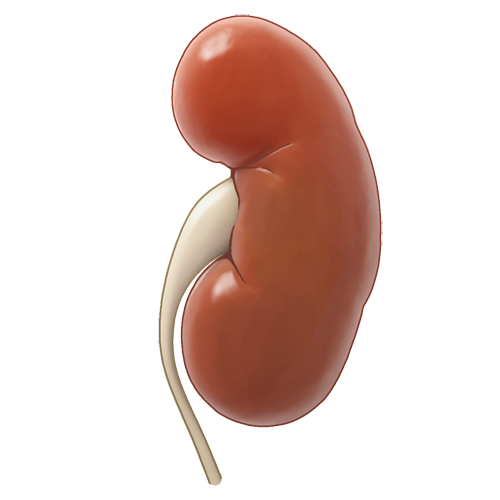 血圧への影響はわずかであった
主要評価項目の構成要素には一貫した効果がみられた
ベースラインのeGFR とUACR を含む、重要な部分集団では一貫した効果がみられた
主要腎臓
複合評価項目
NNT=29 (95% CI 16〜166)
副次CV
複合評価項目
NNT=42 (95% CI 22〜397)
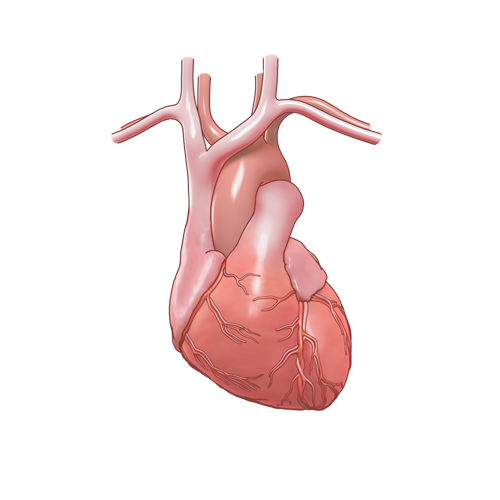 NNT, Number needed to treat
19
治験医師の報告による治験薬投与下で発現した有害事象
投与中止に至る最も頻度の高いAE
AE, 有害事象
20
血清カリウム値の経時的変化
(0.25)
(0.24)
(0.21)
(0.21)
(0.20)
ベースラインでの平均血清カリウム値：Finerenone 4.4±0.5 プラセボ：4.4±0.5
平均血清カリウム値 (mmol/L)
(0.02)
(0.04)
(0.05)
(0.07)
(0.07)
無作為化からの月数
血清カリウム値の最大平均群間差= 4か月時点 0.23 mmol/L
カッコ内のデータはベースラインからの平均変化である；エラーバーは標準偏差を示す
高カリウム血症に関連した治験責任医師の報告による治験薬投与下で発現した有害事象
治験薬投与下で　　　　　　　　　　　　　　　　　　　　　　　　　　発現したすべてのAE
Finerenone (n=2827)
臨床的影響を伴う治験薬投与下で発現したAE
プラセボ (n=2831)
治験責任医師の報告による高カリウム血症に関連した有害事象
* MedDRA の基本語「高カリウム血症」と「血中カリウム増加」を使用
22
急性腎障害に関連した治験責任医師の報告による治験薬投与下で発現した有害事象
治験薬投与下で　　　　　　　　　　　　　　　　　　　　　　　　　　発現したすべてのAE
Finerenone (n=2827)
臨床的影響を伴う治験薬投与下で発現したAE
プラセボ (n=2831)
治験責任医師の報告による急性腎障害に関連した有害事象
’
23
安全性の概要
最大忍容量のACEi/ARB を投与中の進行したCKD患者集団において、　　　　　　　　　　　　　　治験薬の一時的中断は除き、カリウムの管理は治験責任医師の判断で行われた：
Finerenoneの忍容性は優れていた
全体的に治験薬投与下で発現した有害事象は群間で類似していた
Finerenoneはプラセボと比較して、各部分集団において、平均血清カリウム値が　　　　 0.2 mmol/L増加した
高カリウム血症の増加があったが、それは管理可能であった；
Finerenone群ではわずか 2.3%が治験薬投与を中止したのに対し、プラセボ群では 0.9%が中止した
24
類似した患者集団を対象として RAS阻害を検証した試験のリスク・ベネフィット
ALTITUDE1 (CKD + T2D)
VA NEPHRON-D2 (CKD + T2D)
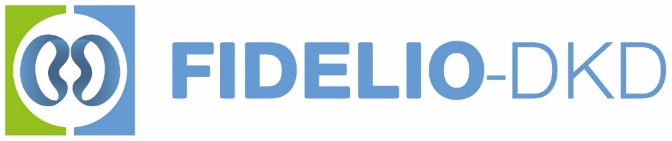 効果不十分
効果不十分
腎臓と CV の有効性
高カリウム血症により投与中止に　至った頻度（%）*
9.9%
4.8%
4.4%
2.3%
2.6%
0.9%
中央値 2.6 年
中央値 2.7 年
中央値 2.2 年
*VA NEPHRON-D における高カリウム血症の報告は、カリウムレベルが >6.0 mEq/L、高カリウム血症のための救急処置室への来院または入院としての定義に基づいた1。Parving HH, et al. N Engl J Med 2012:367:2204; 2. Fried LF, et al. N Engl J Med 2013;369:1892
25
類似した患者集団を対象として RAAS阻害を検証した試験のリスク・ベネフィット
AMBER1 (CKD)
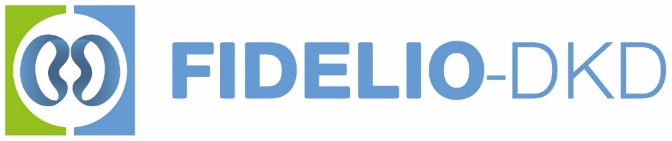 有効性は評価されなかった（第 II 相）
腎臓とCVの有効性
高カリウム血症により投与中止に　至った頻度（%）*
23.0%
6.8%
2.3%
0.9%
中央値 2.6 年
12週間
1. Agarwal R, et al. Lancet 2019:394:1540
26
まとめと結論
適切にRAS阻害薬で治療された2型糖尿病を合併する慢性腎臓病患者において、finerenoneは忍容性に優れ、有意なリスク減少を示した：
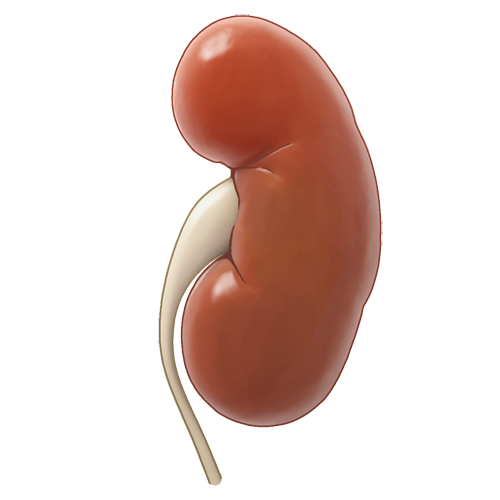 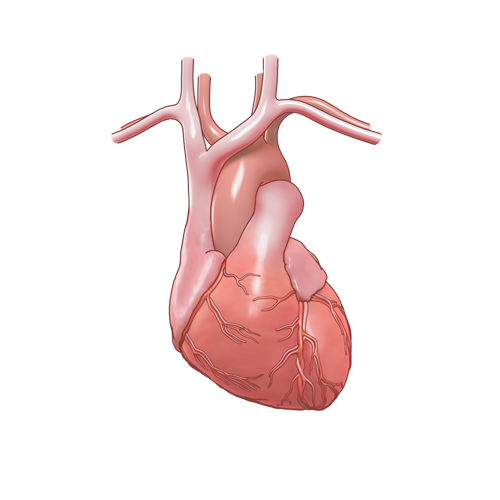 CV 罹患率と死亡率のリスクを14%減少
CKD 進行リスクを 18%減少
27
謝辞
48か国、1024 治験実施施設、13,911*　参加者
運営委員会
George L. Bakris; Gerasimos Filippatos; Rajiv Agarwal; Stefan D. Anker; Luis M. Ruilope; Bertram Pitt
独立データモニタリング委員会
Murray Epstein; Aldo Maggioni; Glenn Chertow; Gerald DiBona; Tim Friede; Jose Lopez-Sendon; Jean Rouleau
臨床イベント判定委員会
Rajiv Agarwal; Stefan Anker; Phyllis August; Andrew Coats; Hans Diener; Wolfram Döhner; Barry Greenberg; Stephan von Haehling; James Januzzi; Alan Jardine; Carlos Kase; Sankar Navaneethan; Lauren Phillips; Piotr Ponikowski; Pantelis Sarafidis; Titte Srinivas; Turgut Tatlisumak; John Teerlink
各国の治験責任医師の代表
Augusto Vallejos; Richard MacIsaac; Guntram Schernthaner; Pieter Gillard; Maria Eugenia F. Canziani; Theodora Temelkova-Kurktschiev; Ellen Burgess; Sheldon Tobe; Fernando González; Zhi-Hong Liu; Andrés Ángelo’ Cadena Bonfanti; Carlos Francisco Jaramillo; Martin Prazny; Peter Rossing; Jorma Strand; Michel Marre; Roland Schmieder; Christoph Wanner; Pantelis Sarafidis; Juliana Chan; László Rosivall; Joseph Eustace; Ehud Grossman; Yoram Yagil; Giuseppe Remuzzi; Daisuke Koya; Takashi Wada; Magdalena Madero Rovalo; Ron Gansevoort; Adriaan Kooy; Trine Finnes; Froilan De Leon; Janusz Gumprecht; Fernando Teixeira e Costa; Alexander Dreval; Anantharaman Vathsala; Aslam Amod; Sin Gon Kim; Byung Wan Lee; Julio Pascual Santos; Bengt-Olov Tengmark; Michel Burnier; Chien-Te Lee; SukitYamwong; Ramazan Sari; Kieran McCafferty; Borys Mankovsky; Sharon Adler; Linda Fried; Robert Toto; Mark Williams;Tran Quang Khan
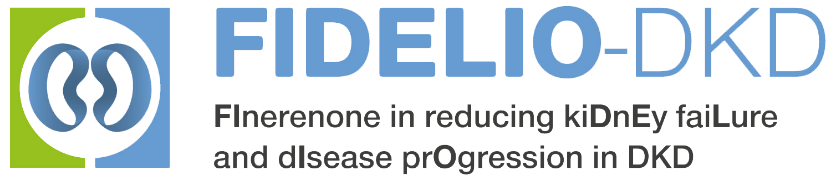 FIDELIO-DKD チームは参加された全治験責任医師、医療機関、　　　　　　　患者さんとその家族に対し感謝いたします
*同意説明文書に署名した患者数
28